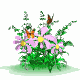 Kể chuyện được chứng kiến hoặc tham gia
Đề bài:
Kể một câu chuyện em đã được chứng kiến hoặc trực tiếp    tham gia thể hiện tinh thần kiên trì vượt khó.
Kể chuyện được chứng kiến hoặc tham gia
Đề bài:
Kể một câu chuyện em đã được chứng kiến hoặc trực tiếp    tham gia thể hiện tinh thần kiên trì vượt khó.
Gợi ý
1. Tìm ví dụ về tinh thần kiên trì vượt khó:
- Tìm mọi cách để giải bài toán khó.
- Luyện tập để viết chữ đẹp.
- Vượt qua hoàn cảnh khó khăn để học tập hoặc rèn luyện.
- Nhà nghèo, phải làm nhiều việ giúp gia đình nhưng vẫn học tập tốt.
- Có bệnh tật nhưng vẫn học tập tốt hoặc rèn luyện thành vận động viên thể thao, thành thợ giỏi.
Kể chuyện được chứng kiến hoặc tham gia
Đề bài:
Kể một câu chuyện em đã được chứng kiến hoặc trực tiếp    tham gia thể hiện tinh thần kiên trì vượt khó.
Gợi ý
2. Lập dàn ý câu chuyện định kể:
- Mở đầu câu chuyện: Giới thiệu nhân vật, hoàn cảnh xảy ra câu chuyện.
- Diễn biến câu chuyện: Trình bày các khó khăn mà nhân vật gặp phải  và lòng kiên trì vượt khó của nhân vật
- Kết thúc câu chuyện: Nêu kết quả mà nhân vật đạt được hoặc nêu nhận xét về nhân vật, về ý nghĩa câu chuyện.
Kể chuyện được chứng kiến hoặc tham gia
Đề bài:
Kể một câu chuyện em đã được chứng kiến hoặc trực tiếp    tham gia thể hiện tinh thần kiên trì vượt khó.
Gợi ý
3. Dựa vào dàn ý, nói thành lời. Chú ý:
- Lựa chọn từ ngữ phù hợp với nhân vật, sự việc.
- Kết hợp giọng kể với điệu bộ, cử chỉ để diễn tả câu chuyện, hấp dẫn người nghe.
Kể chuyện được chứng kiến hoặc tham gia
Đề bài:
Kể một câu chuyện em đã được chứng kiến hoặc trực tiếp    tham gia thể hiện tinh thần kiên trì vượt khó.
Kể trong nhóm
Dàn ý câu chuyện định kể:
- Mở đầu câu chuyện: Giới thiệu nhân vật, hoàn cảnh xảy ra câu chuyện.
- Diễn biến câu chuyện: Trình bày các khó khăn mà nhân vật gặp phải  và lòng kiên trì vượt khó của nhân vật
- Kết thúc câu chuyện: Nêu kết quả mà nhân vật đạt được hoặc nêu nhận xét về nhân vật, về ý nghĩa câu chuyện.
Kể chuyện được chứng kiến hoặc tham gia
Đề bài:
Kể một câu chuyện em đã được chứng kiến hoặc trực tiếp    tham gia thể hiện tinh thần kiên trì vượt khó.
Thi kể trước lớp.
Tiêu chí đánh giá:
1. Nội dung câu chuyện đúng chủ đề:                   5 điểm
2. Cách kể hay, có phối hợp giọng điệu cử chỉ:    3 điểm
3.Nêu đúng ý nghĩa của câu chuyện:                    1 điểm
4.Trả lời được câu hỏi của bạn hoặc đặt được câu hỏi trao đổi với bạn:                                                              1 điểm
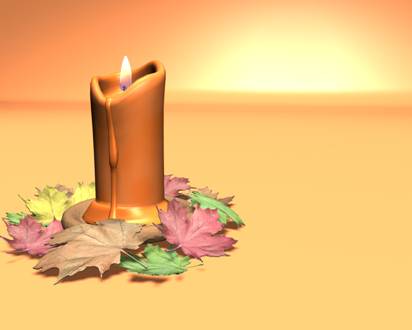 Thứ ba ngày 24 tháng 11 năm 2009
                       Toán
Nhân với số có ba chữ số
Bài 3: Tính diện tích của mảnh vườn hình vuông có cạnh dài 125m.
Bài giải
Diện tích của mảnh vườn hình vuông là:
125  x  125  =  15625 (m2)
Đáp số: 15625m2